Traditional Transformations, Part 5
Compositions of Transformations: Fashion Design
Essential Question
How are transformations and symbolism used through indigenous cultures?
Lesson Objectives
Represent coordinate-plane transformations graphically, algebraically, and verbally.
Apply transformations to solve problems.
Apparel Designing and Culture
[Speaker Notes: K20 Center. (2023, July 5). K20 ICAP - Apparel designing and culture [Video]. YouTube. https://youtu.be/nKjKx2iDJnM]
Card Sort
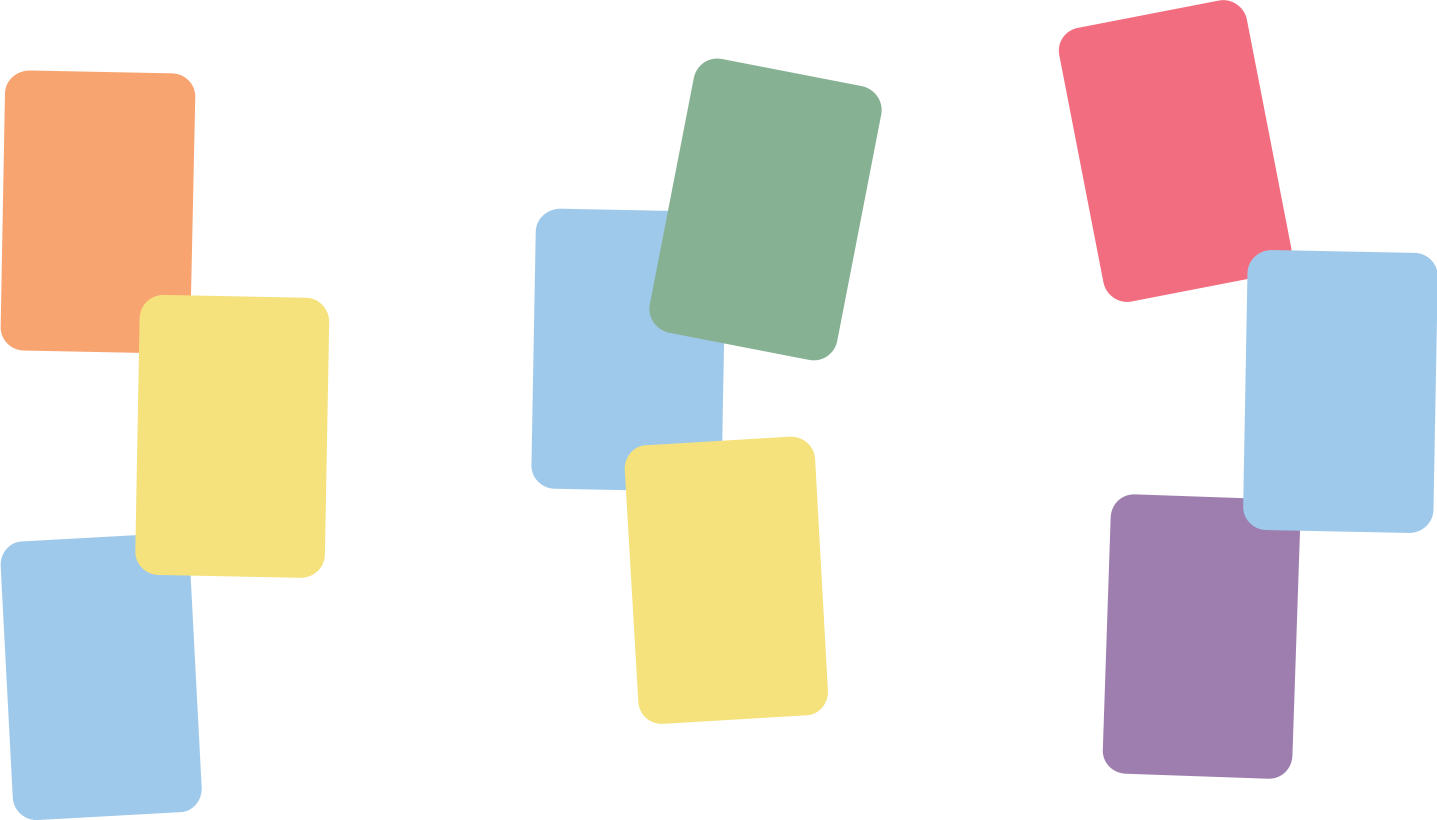 Go to student.desmos.com.
Sort the cards into one of the following categories:
Translations
Reflections
Rotations
Dilations
Make sure each category has at least 2 cards.
Be ready to explain your reasoning.
[Speaker Notes: K20 Center. (n.d.). Card Sort. Strategies. https://learn.k20center.ou.edu/strategy/147]
Card Sort: Helpful Tips
Use full-screen mode.
Click the expanding arrows in the center of the top pane of the window.
Organize the cards as if they were on your desk.
Condense or expand a stack of cards.
Click the arrow at the bottom of the stack.


Click on a card to enlarge that image.
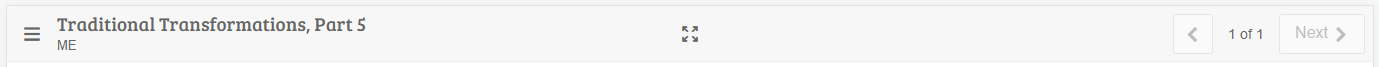 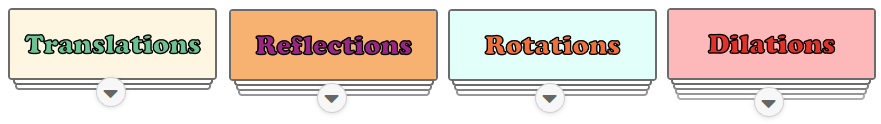 [Speaker Notes: K20 Center. (n.d.). Card Sort. Strategies. https://learn.k20center.ou.edu/strategy/147]
Identity Chart
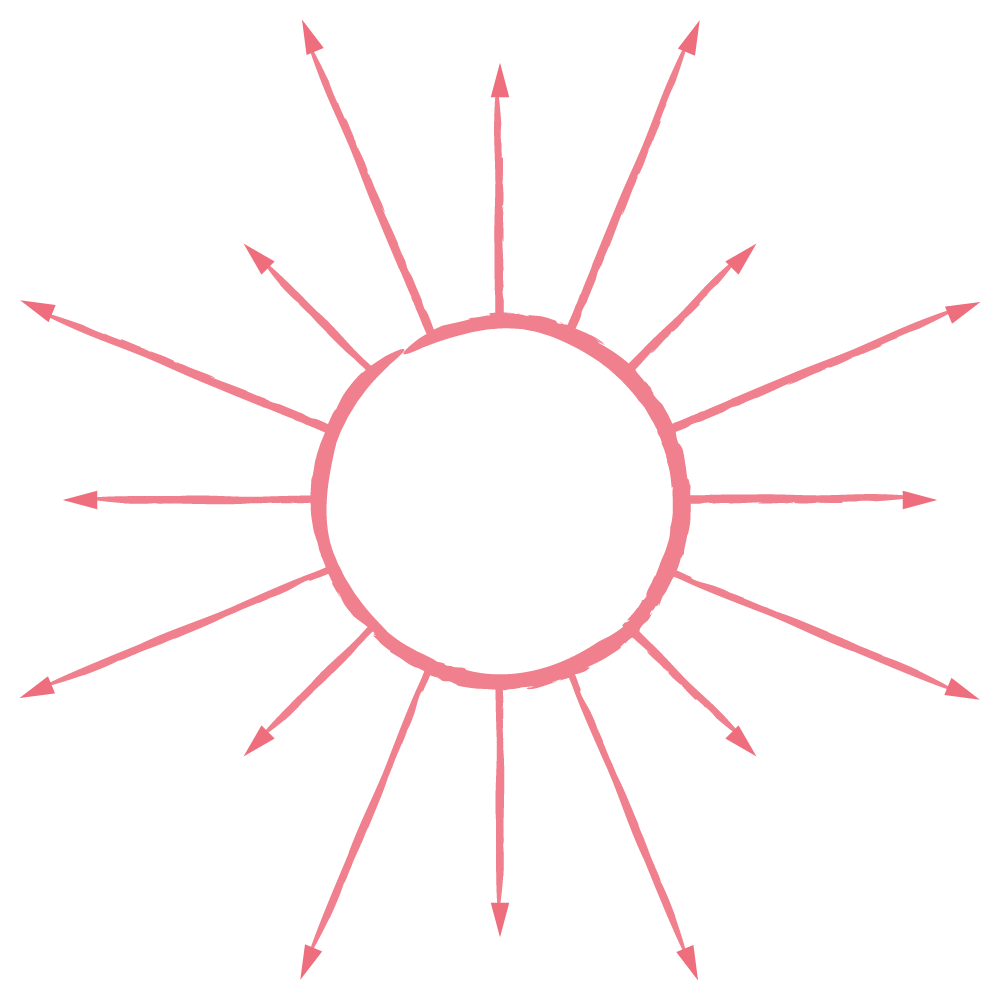 Next to the arrows, write what you have learned about indigenous culture while studying transformations. Consider the following:
What forms of artwork were showcased? 
How do indigenous tribes continue to practice their culture today? 
What have you learned about First American cultures? 
How do the artists use math to create their art?
[Speaker Notes: K20 Center. (n.d.). Identity Chart. Strategies. https://learn.k20center.ou.edu/strategy/2729]
Foldable
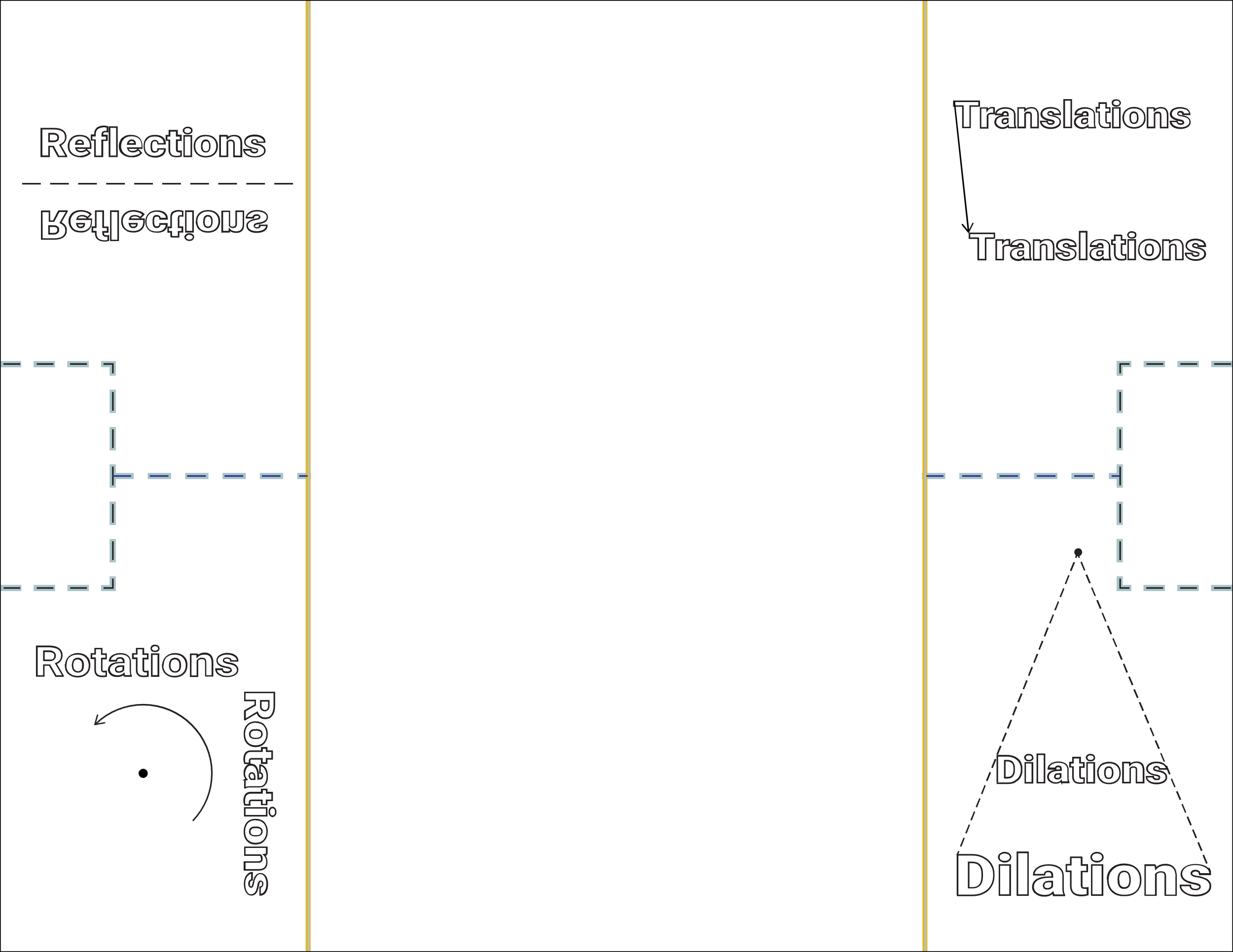 Create your foldable:
Cut along the dashed lines* and fold along the solid lines.
*Do not cut the dashed lines near “Reflections” or “Dilations.”
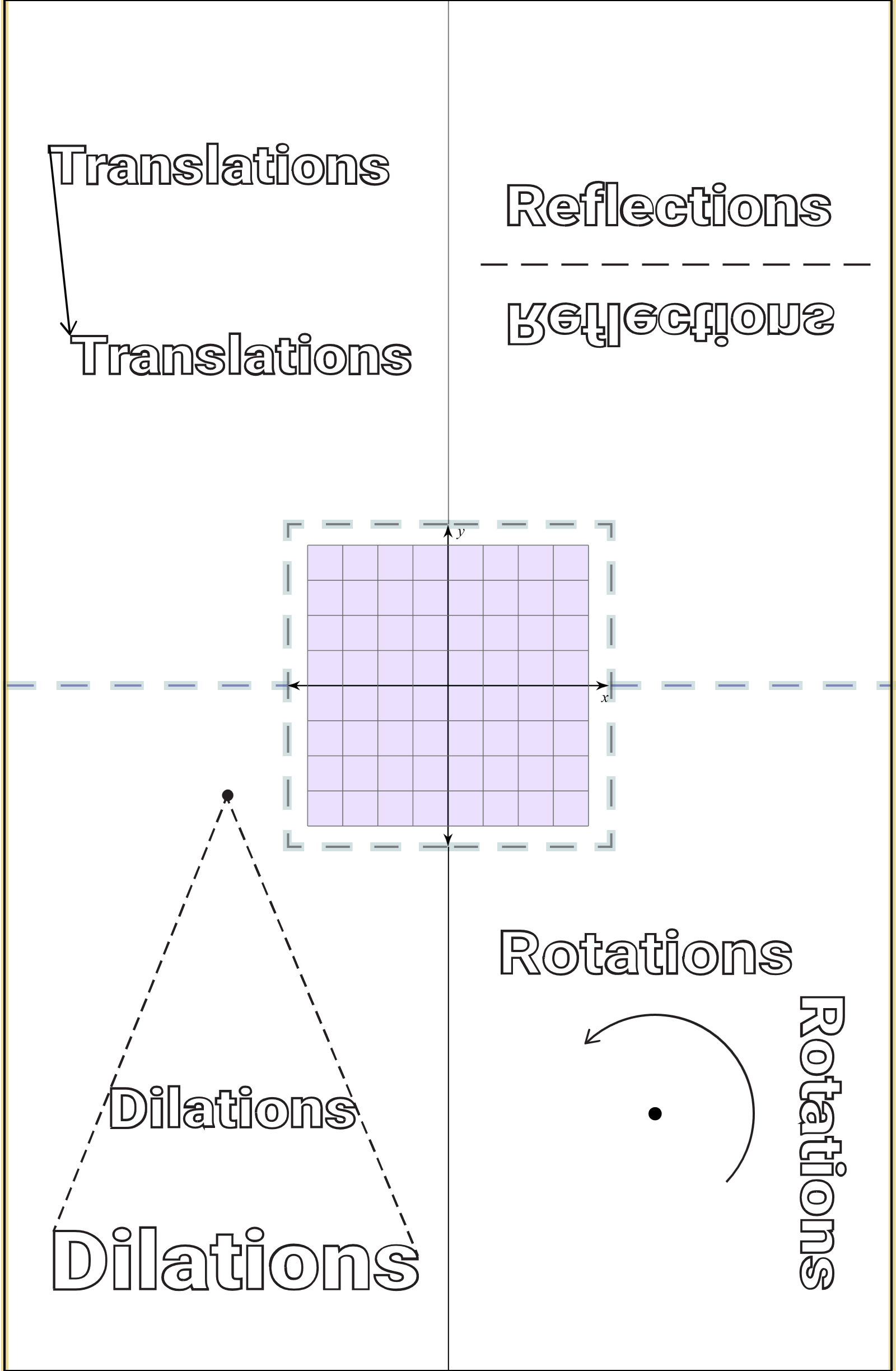 Foldable
Draw a preimage in the center. Label at least 3 vertices.
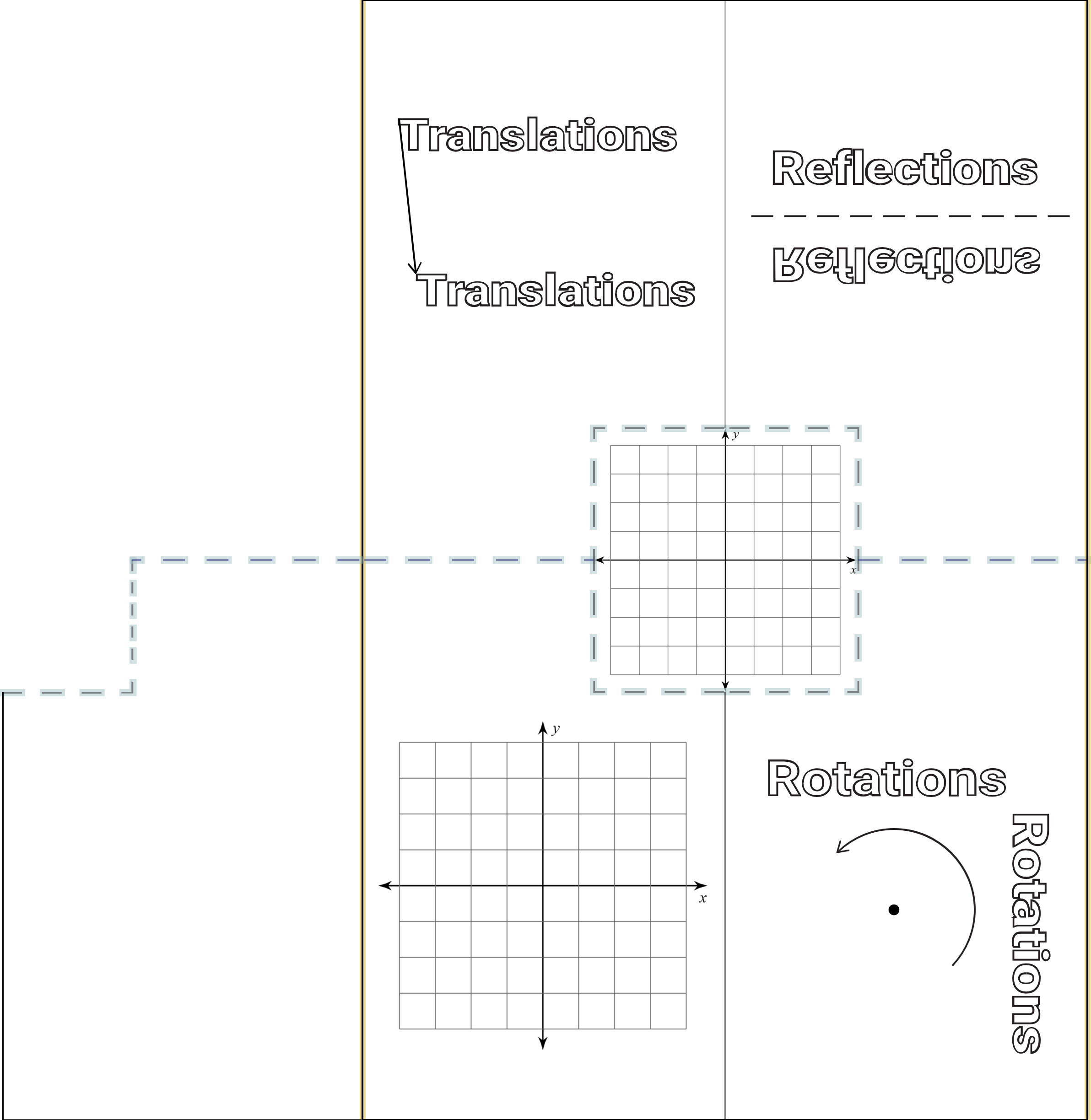 Foldable
Apply each transformation to your preimage individually by creating your own question and solution.
Write the rules for the transformation inside each flap.
Compositions of Transformations
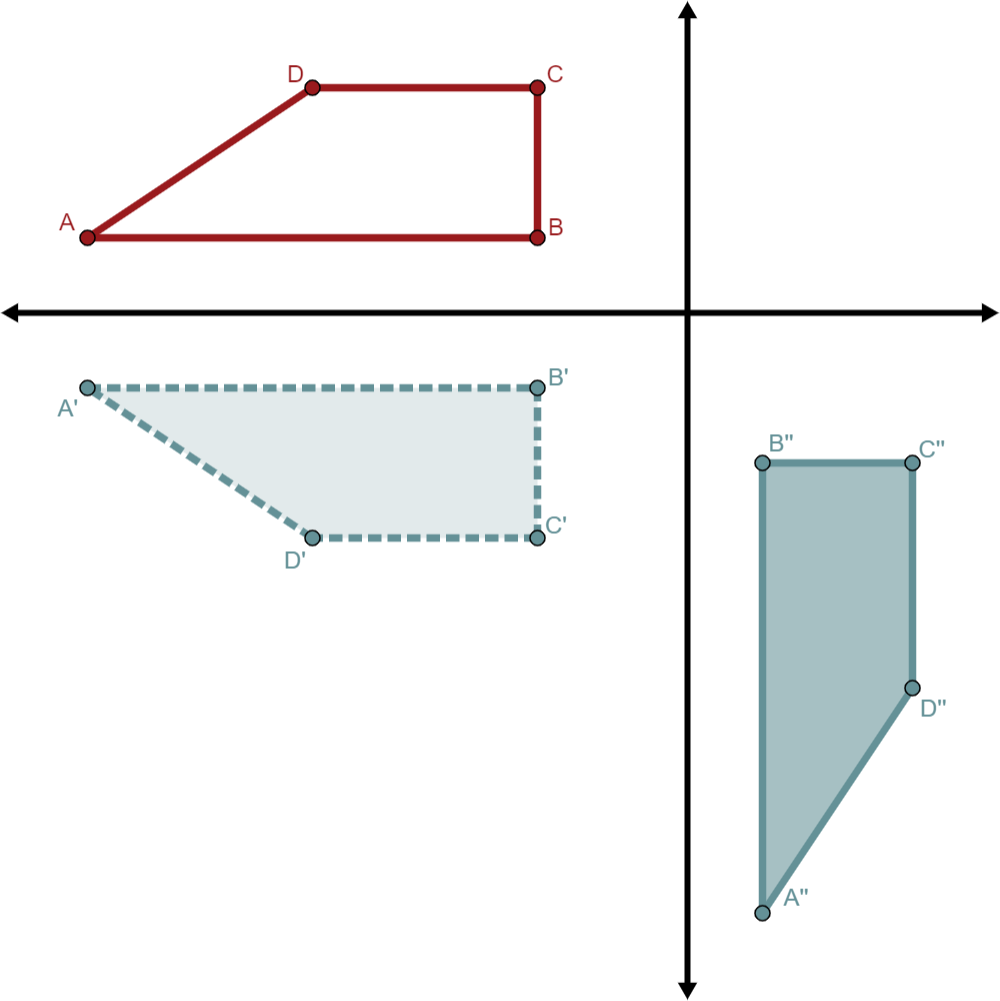 When there is more than one transformation applied to a figure

Example: A preimage reflected over the x-axis and then rotated 90° about the origin
Compositions of Transformations
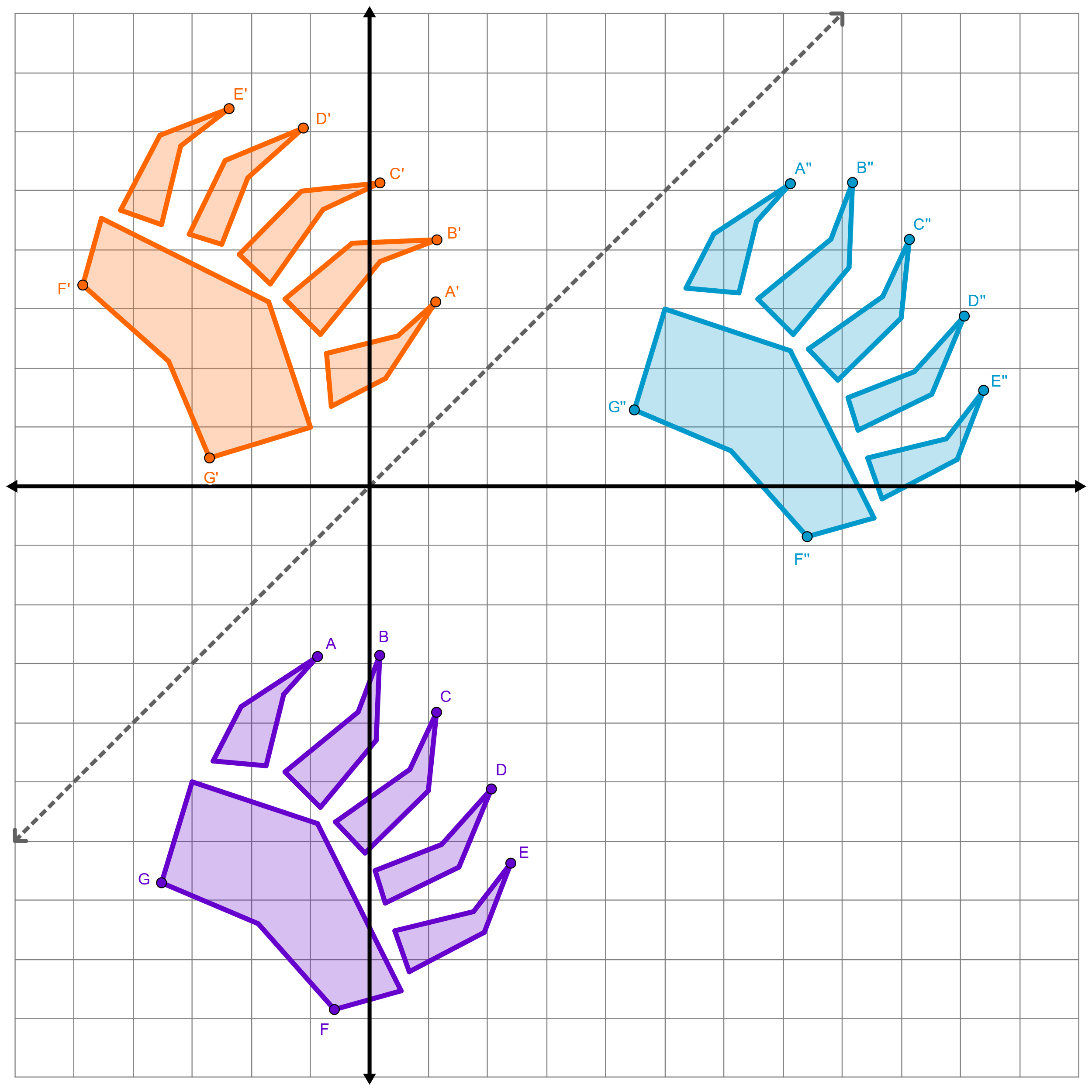 A glide reflection is a speciallynamed composition of a translation and a reflection where the translation vector is parallel to the line of reflection.
A common example of this is footprints, like the bear paw prints to the right.
Multiple Transformations: Example 1
In certain cases, a composition of transformations can be represented by a single transformation. Describe two different ways to transform the preimage into the image.
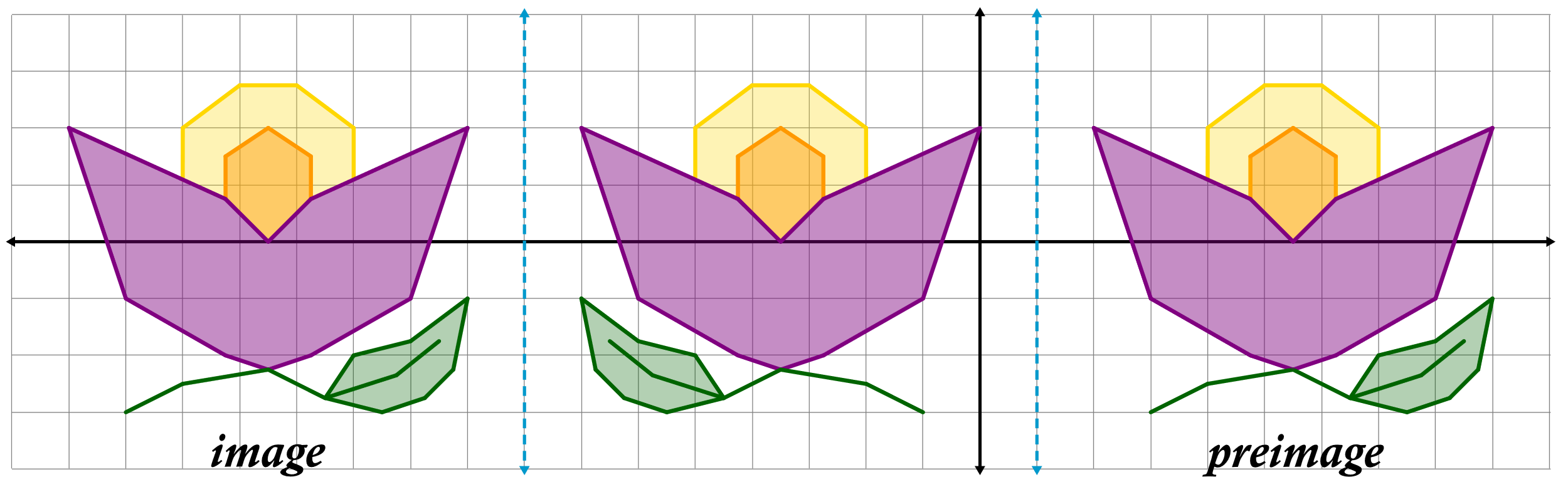 Multiple Transformations (Solution)
The preimage was reflected over the line x = 1, then reflected over x = –8.
The preimage was translated 18 units left.
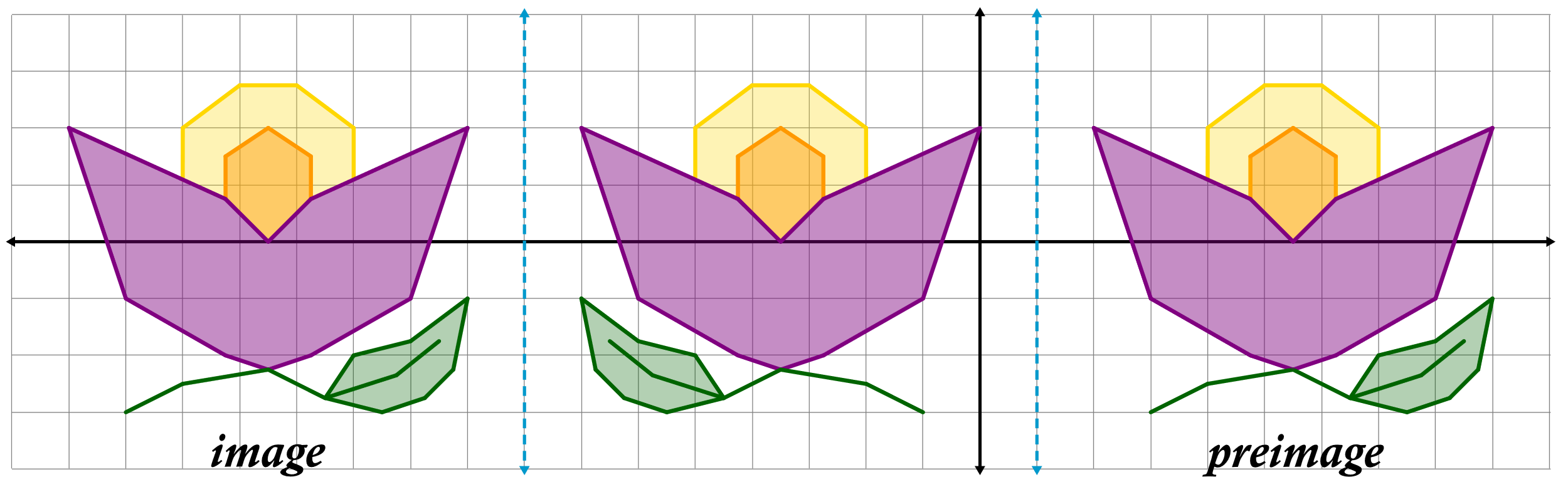 Multiple Transformations: Example 2
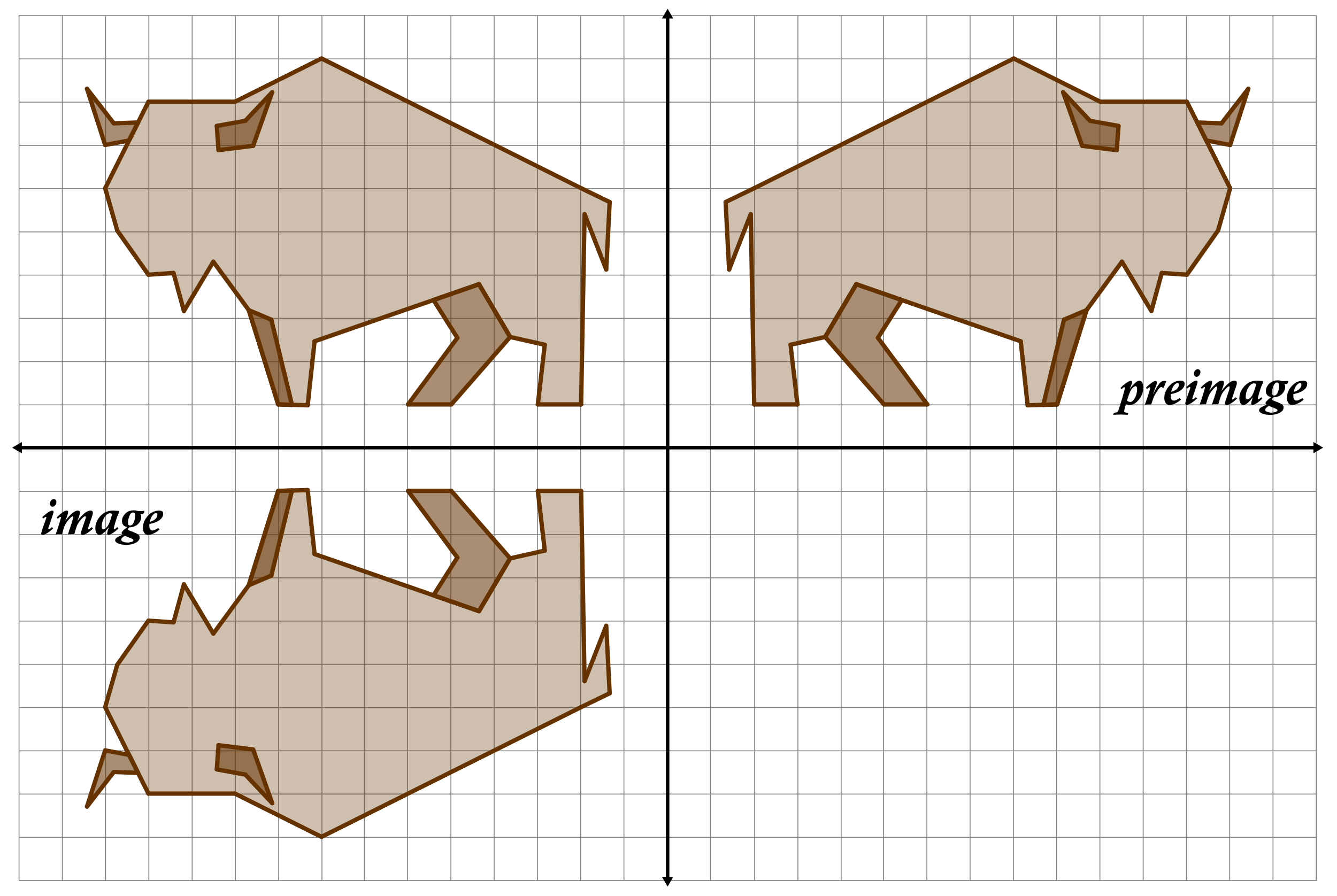 Describe two different ways to transform the preimage into the image.
Multiple Transformations (Solution)
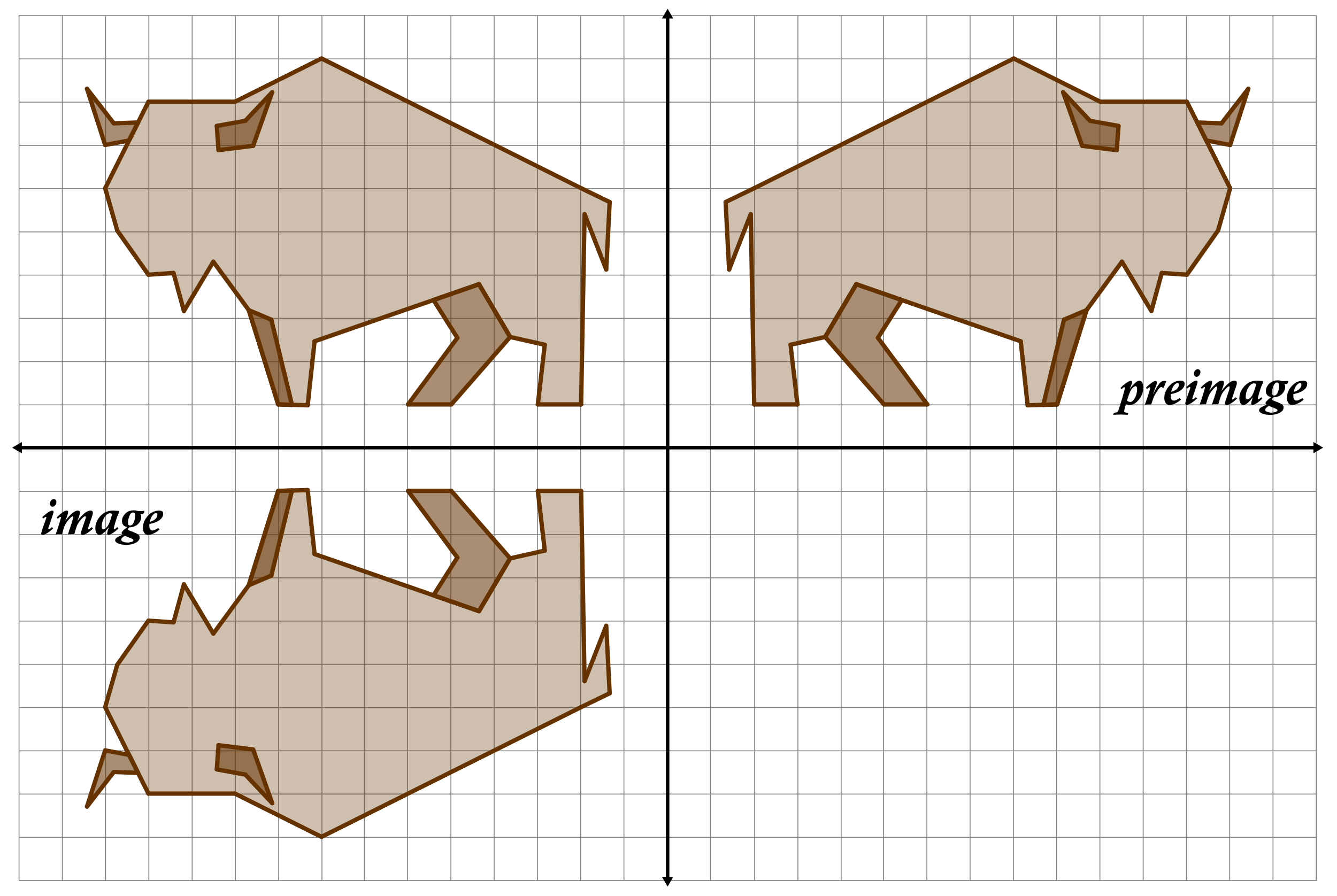 The preimage was reflected over the y-axis, then reflected over the x-axis.
The preimage was rotated 180°.
Transformation Puzzle
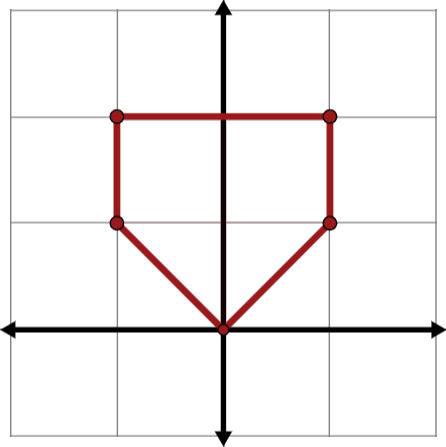 Work with your partner and use what you have learned about transformations to solve the puzzle.
Composition Exit Ticket
Use the unshaded preimage and shaded image to determine the unknown transformation.
First Transformation:

Second Transformation:
        Rotate 90° about the origin
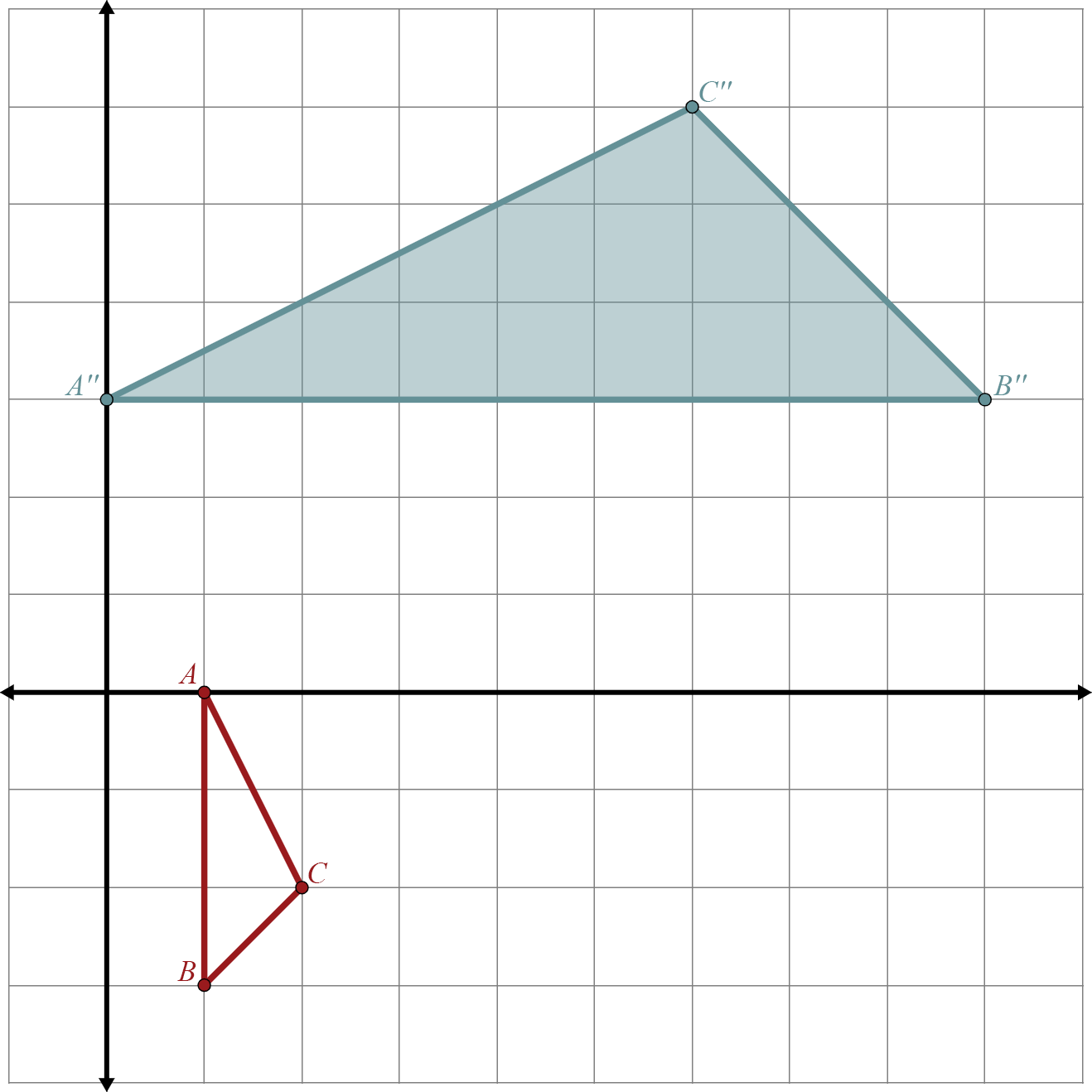 [Speaker Notes: K20 Center. (n.d.). Bell Ringers and Exit Tickets. Strategies. https://learn.k20center.ou.edu/strategy/125]
Composition Exit Ticket (Solution)
We need to begin by identifying the coordinates of the image.
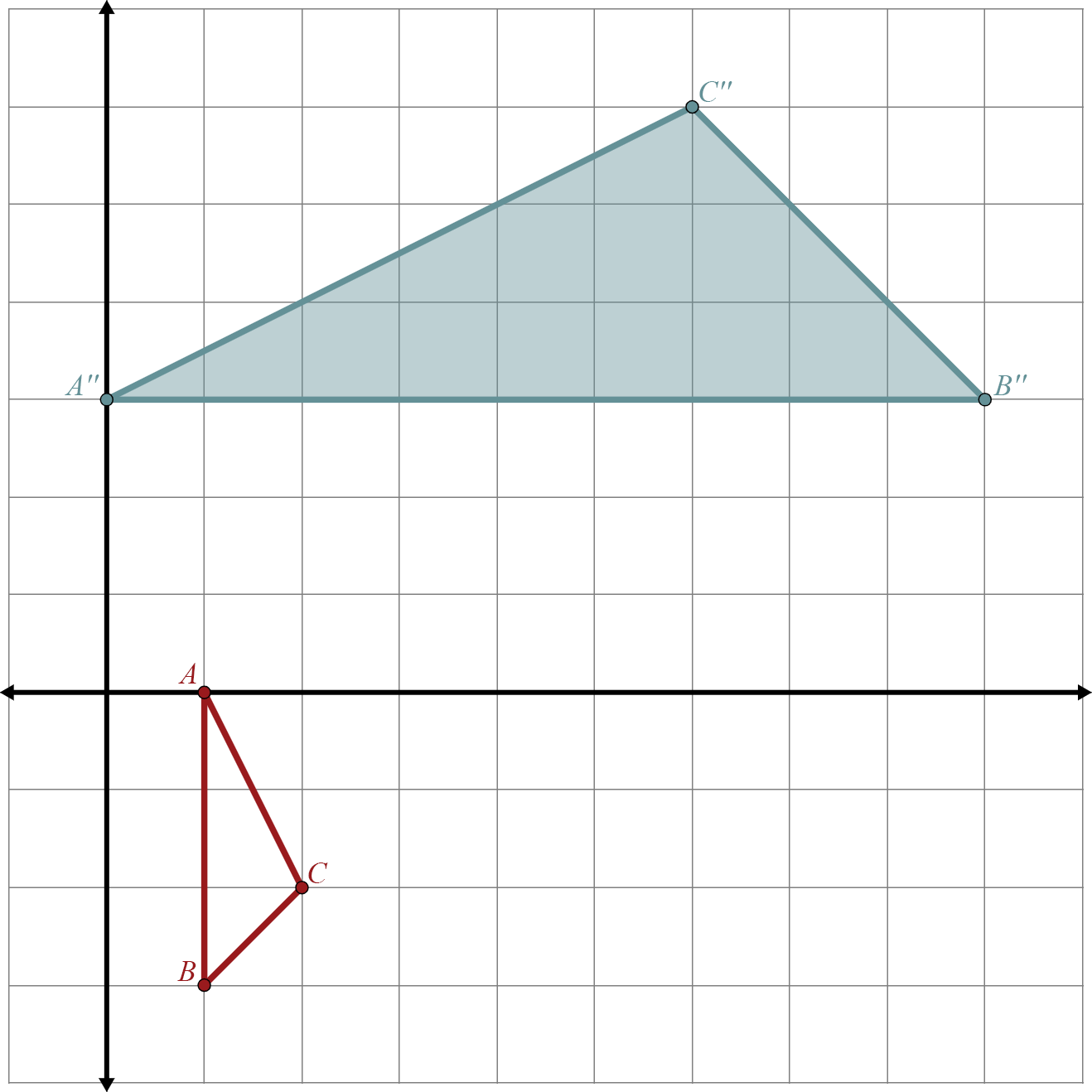 [Speaker Notes: K20 Center. (n.d.). Bell Ringers and Exit Tickets. Strategies. https://learn.k20center.ou.edu/strategy/125]
Composition Exit Ticket (Solution)
Now we need to undo the last transformation.
We know the algebraic rule for a 90° rotation is
[Speaker Notes: K20 Center. (n.d.). Bell Ringers and Exit Tickets. Strategies. https://learn.k20center.ou.edu/strategy/125]
Composition Exit Ticket (Solution)
This means that x-value for Point B′′ is the opposite of the y-value for point B′: 9 = –y.
So, for point B′: y = –9and x = 3.
Repeat this for theremaining points.
[Speaker Notes: K20 Center. (n.d.). Bell Ringers and Exit Tickets. Strategies. https://learn.k20center.ou.edu/strategy/125]
Composition Exit Ticket (Solution)
Now compare what we found with the preimage coordinates.
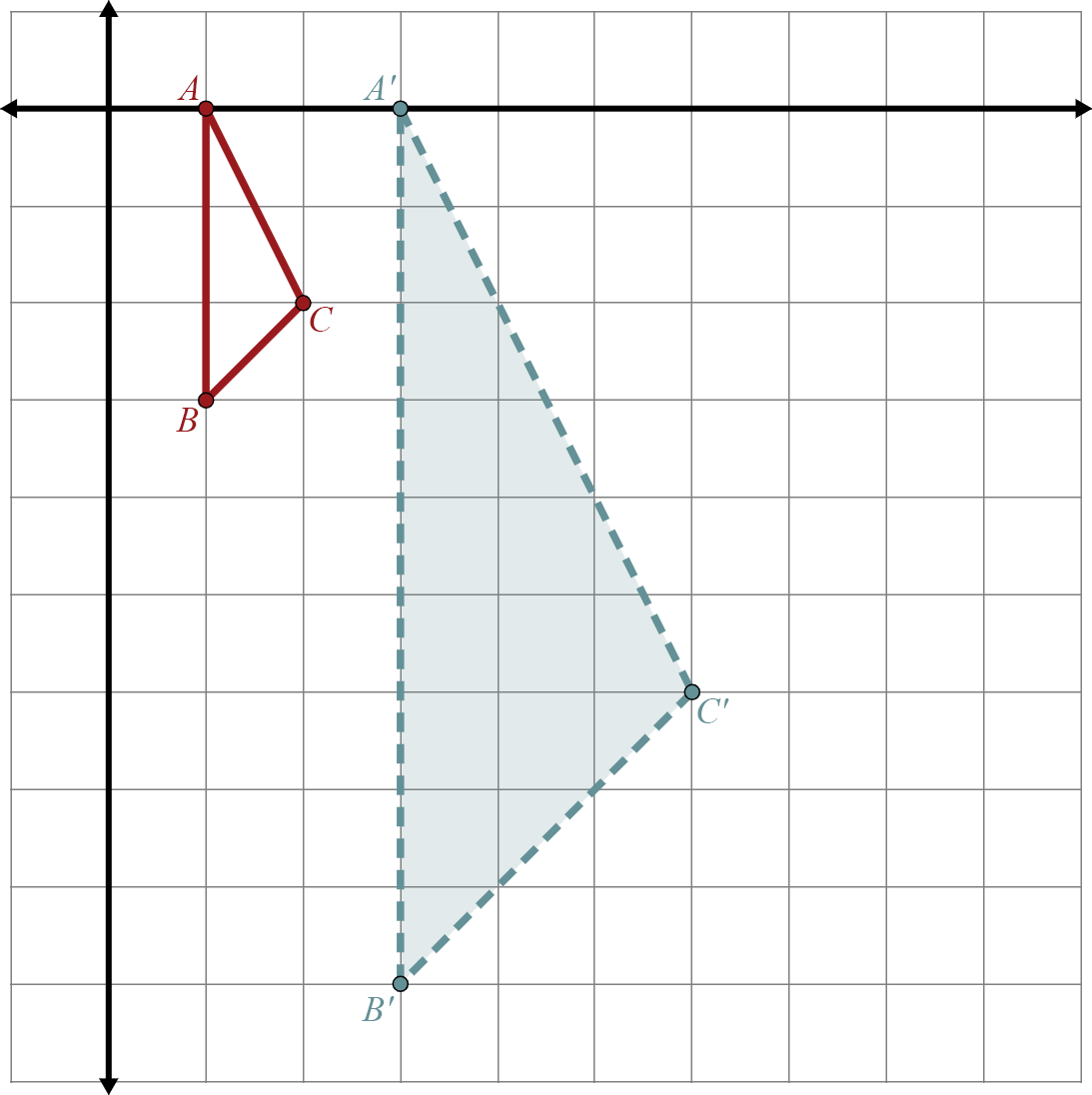 [Speaker Notes: K20 Center. (n.d.). Bell Ringers and Exit Tickets. Strategies. https://learn.k20center.ou.edu/strategy/125]
Composition Exit Ticket (Solution)
What pattern do you notice?
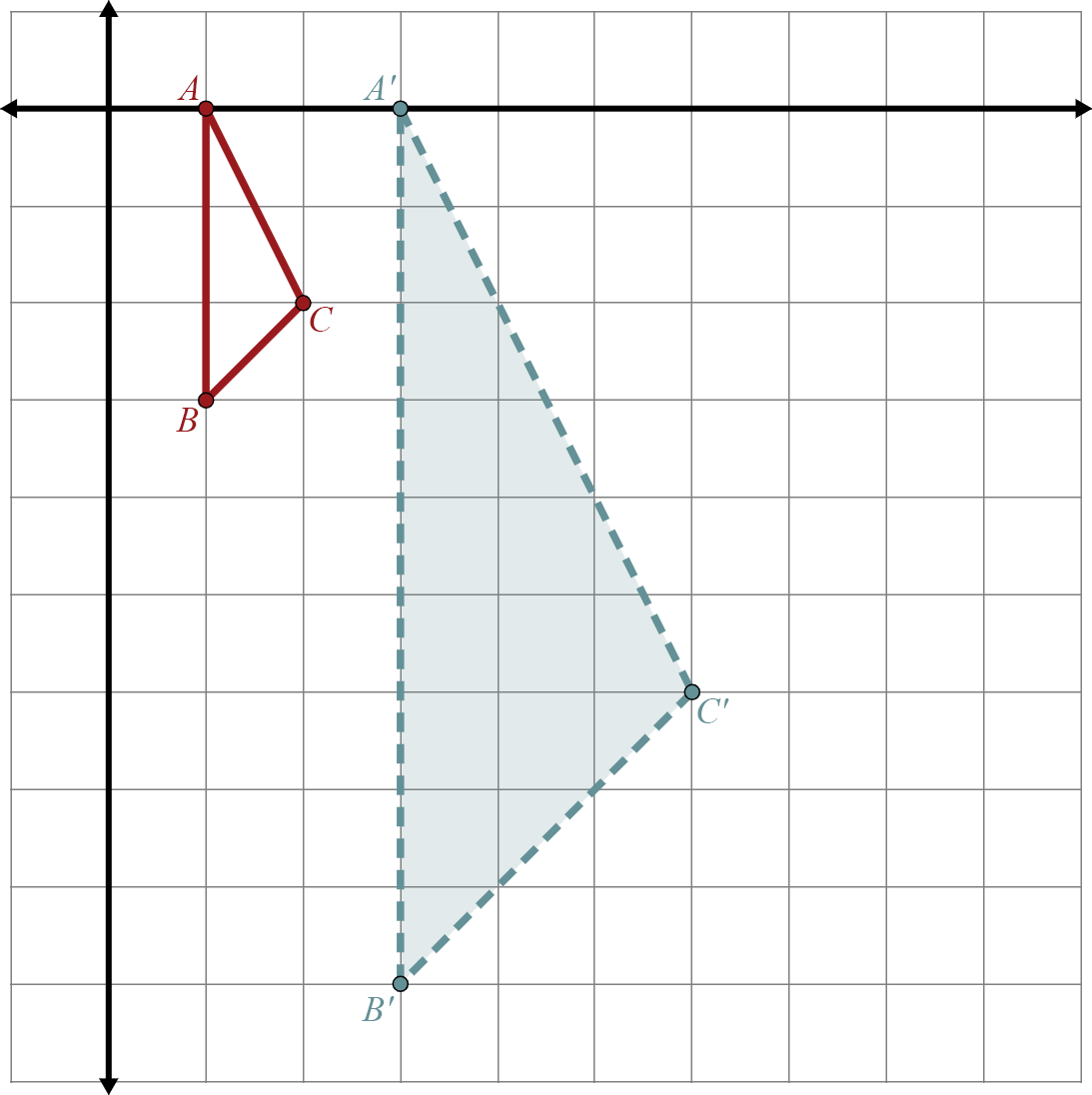 [Speaker Notes: K20 Center. (n.d.). Bell Ringers and Exit Tickets. Strategies. https://learn.k20center.ou.edu/strategy/125]
Composition Exit Ticket (Solution)
The first transformation was a dilation by a scale factor of 3.
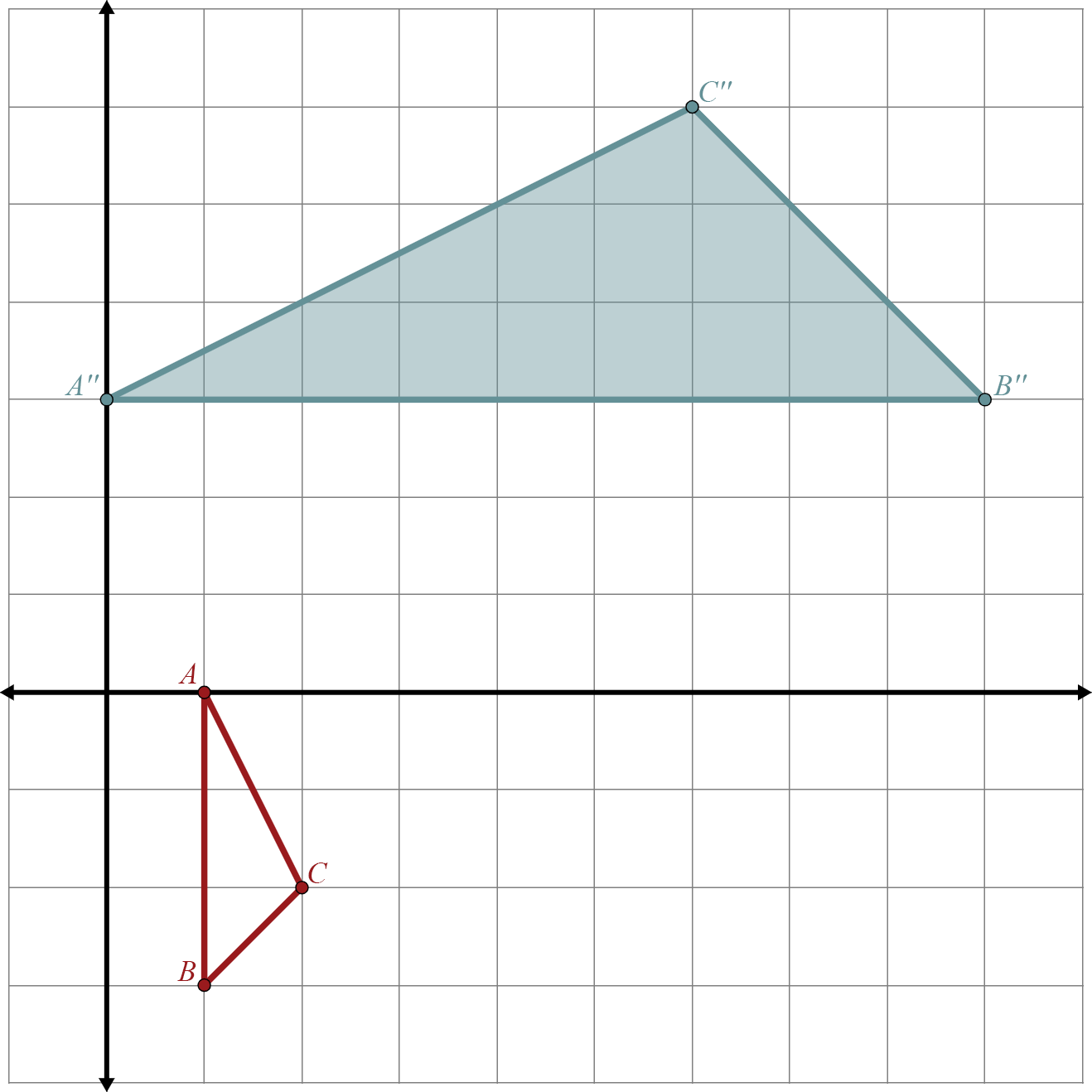 [Speaker Notes: K20 Center. (n.d.). Bell Ringers and Exit Tickets. Strategies. https://learn.k20center.ou.edu/strategy/125]